ENGAGE to 
IMPROVE
EIGHT DRIVERS OF WORKFORCE RETENTION: 
STRATEGIES FOR HEALTH & CARE
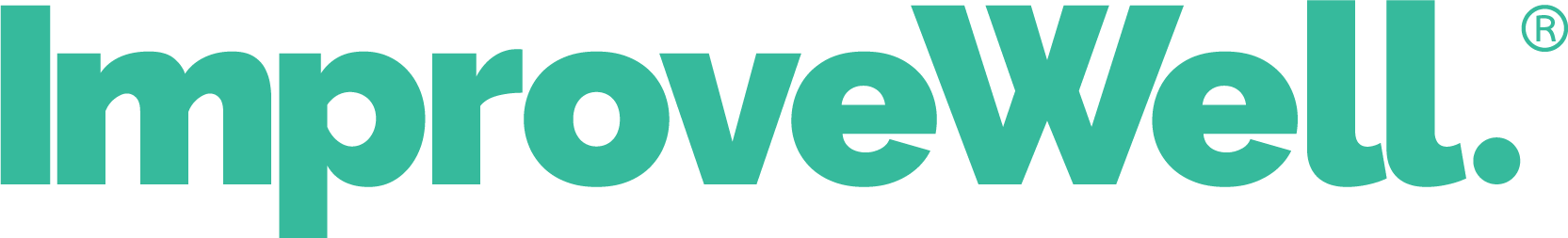 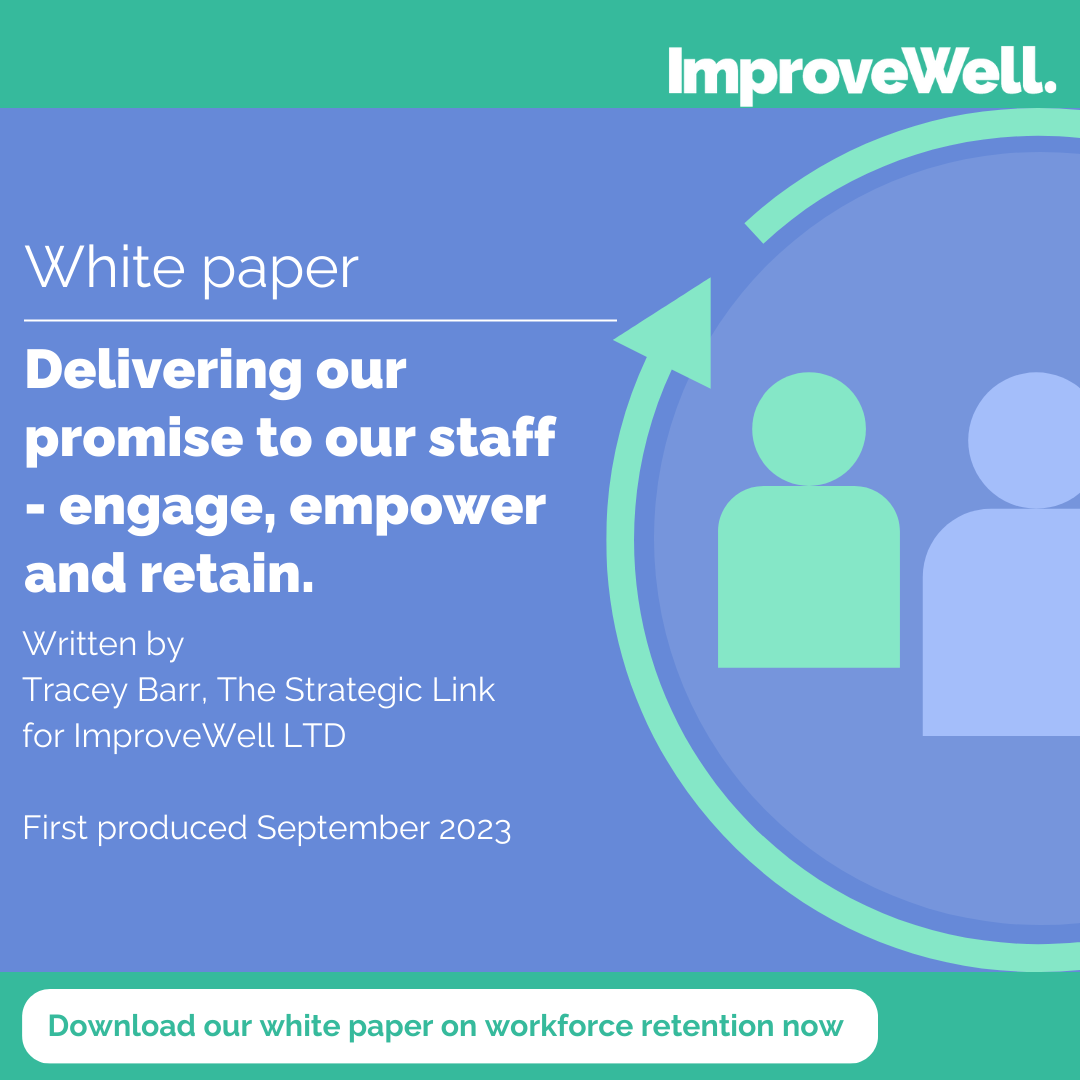 3
How the framework was developed
Deep dive into the scale and impact of the retention challenges facing the NHS

Desk-based review of published evidence to identify the key drivers – reasons for leaving or staying

Refinement of the framework with partners to validate whether, based on their own experiences, it made sense and was helpful and practical
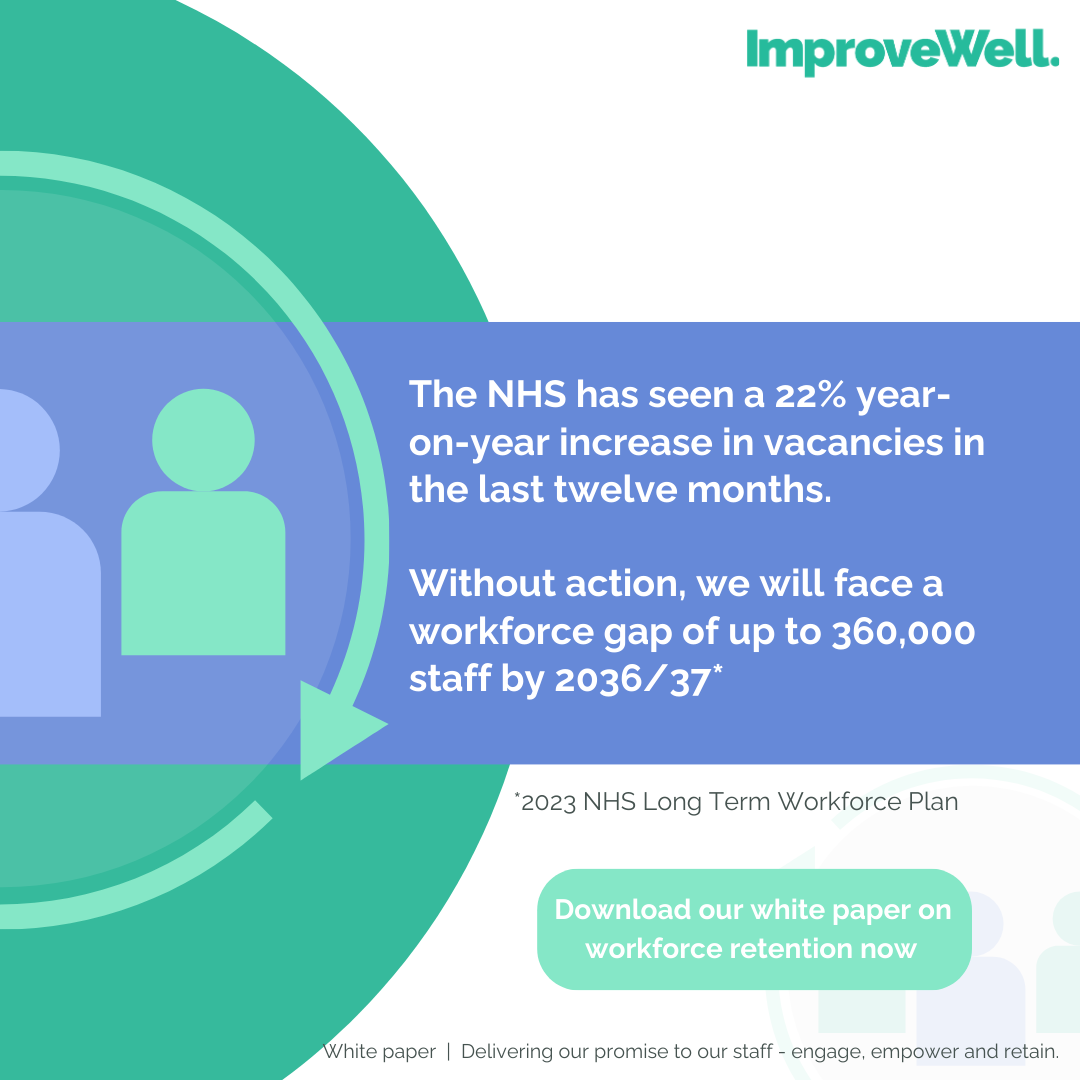 A framework for workforce retention
4
2. Staff wellbeing and resilience
3. Work-life balance
1. Delivering high quality care
Retention
5. Reward and recognition
4. Engagement and empowerment
Staff Morale
Job Satisfaction
7. Bespoke career pathways
6. Sense of belonging
8. Compassionate Leadership
A framework for workforce retention
5
ZZ
1
Retention
1. Delivering high quality care
Staff Morale
Job Satisfaction
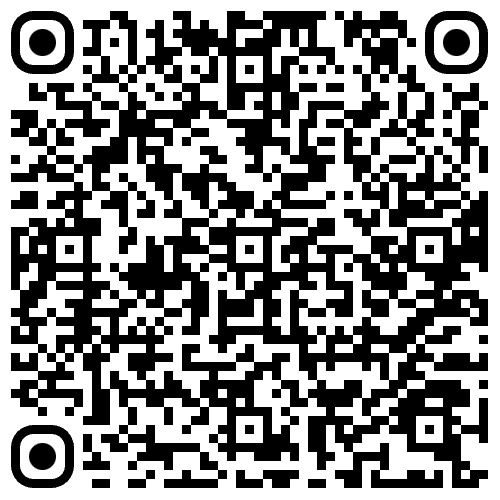 A framework for workforce retention
6
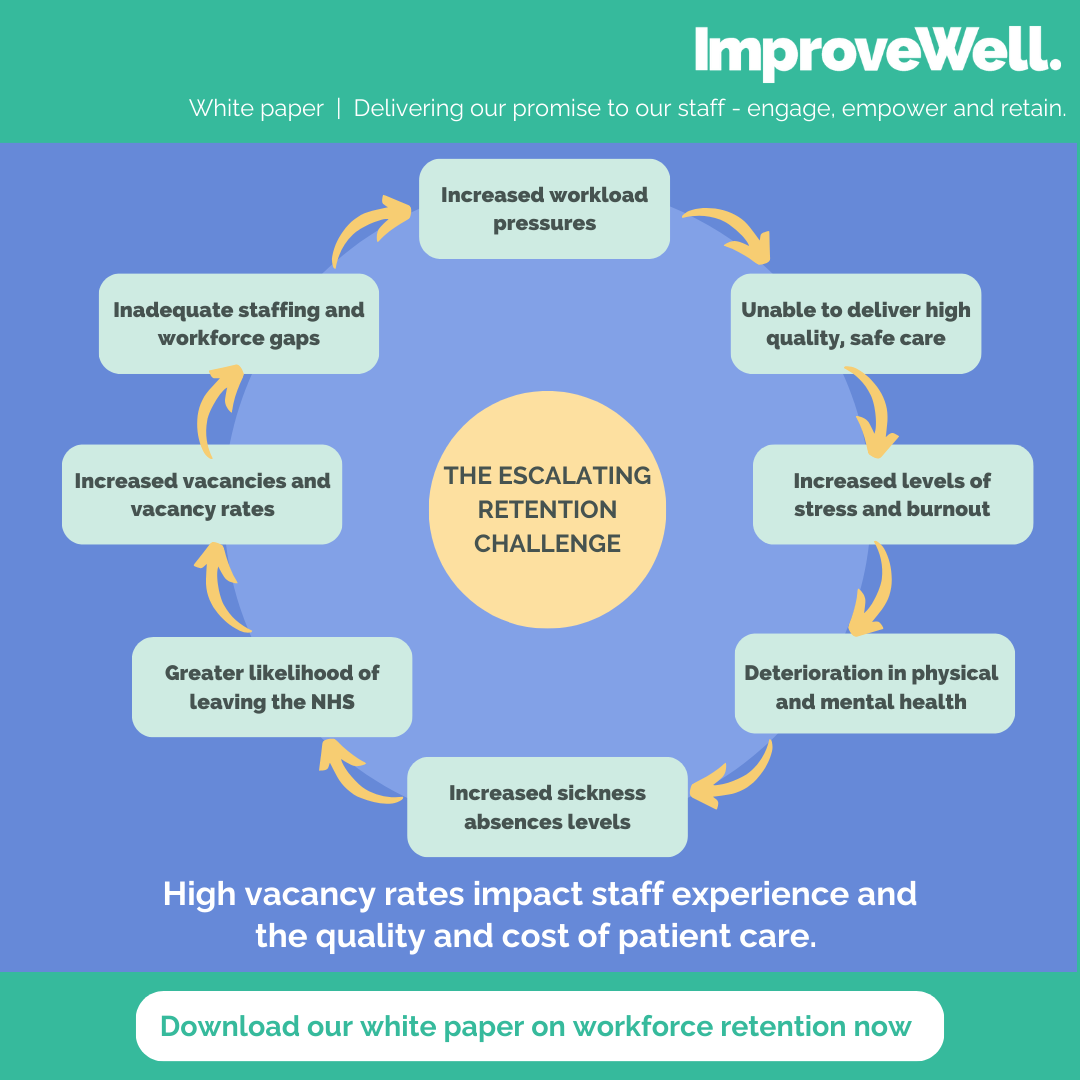 7
A framework for workforce retention
ZZ
2
Retention
2. Staff wellbeing and resilience
Staff Morale
Job Satisfaction
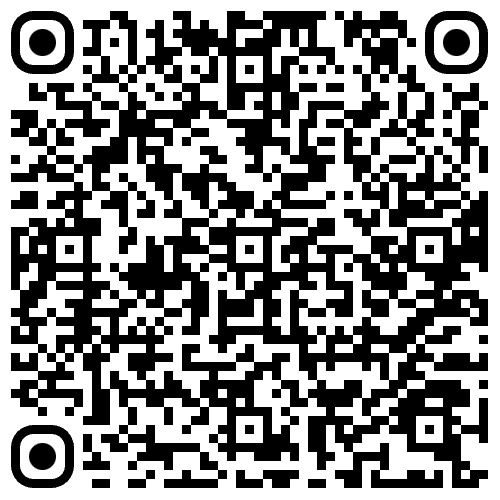 A framework for workforce retention
8
ZZ
3
Retention
3. Work-life balance
Staff Morale
Job Satisfaction
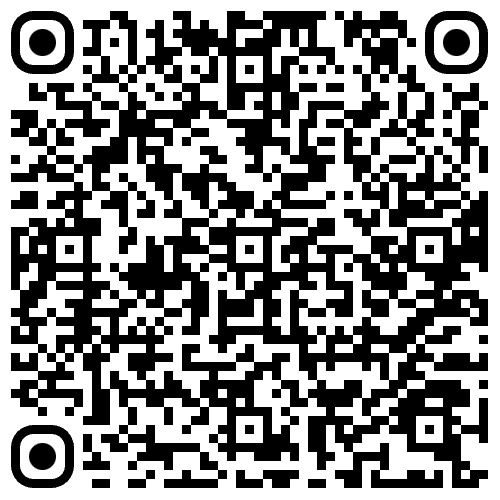 A framework for workforce retention
9
ZZ
4
Retention
4. Engagement and empowerment
Staff Morale
Job Satisfaction
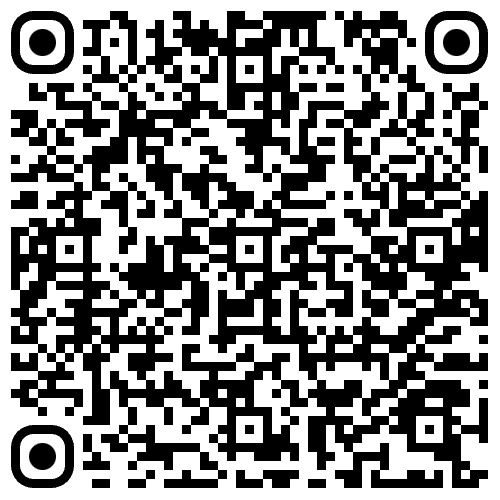 A framework for workforce retention
10
ZZ
5
Retention
5. Reward and recognition
Staff Morale
Job Satisfaction
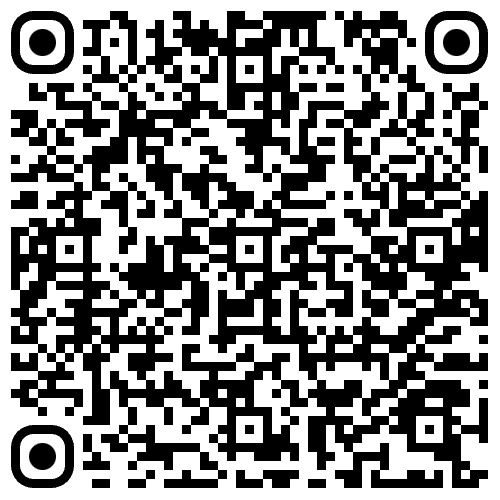 A framework for workforce retention
11
ZZ
6
Retention
6. Sense of belonging
Staff Morale
Job Satisfaction
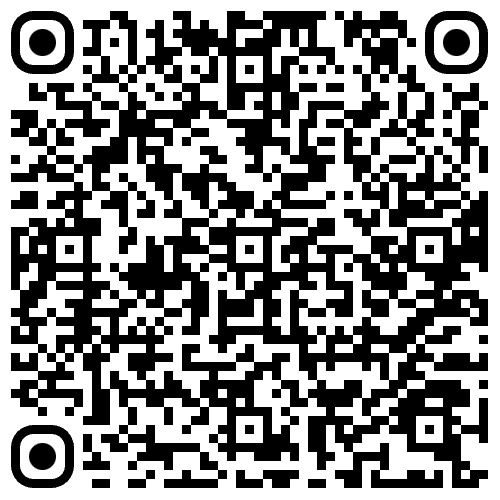 A framework for workforce retention
12
ZZ
7
Retention
7. Bespoke career pathways
Staff Morale
Job Satisfaction
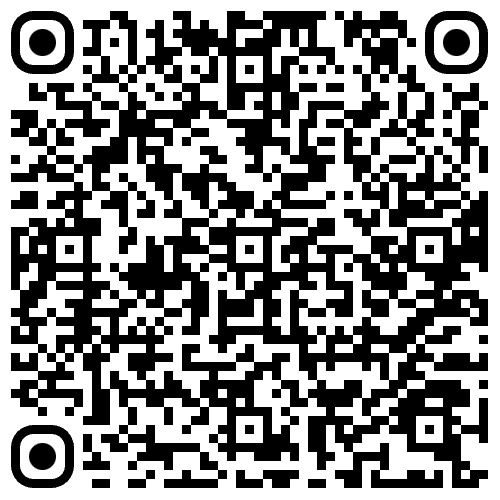 A framework for workforce retention
13
ZZ
8
Retention
8. Compassionate Leadership
Staff Morale
Job Satisfaction
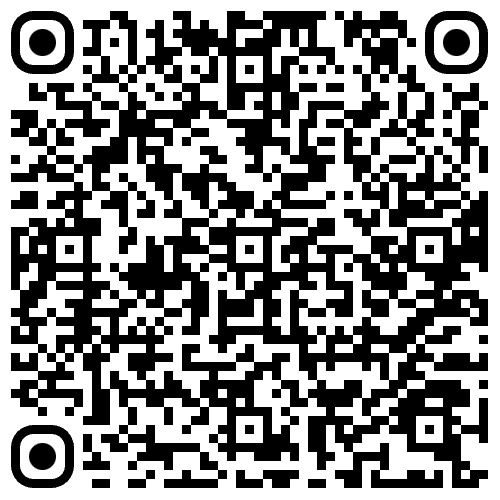 14
THANK YOU!
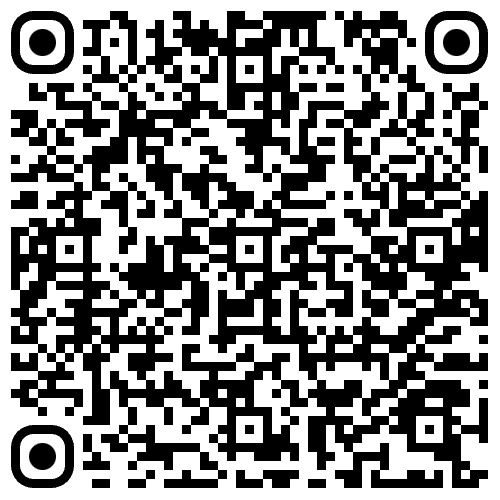 hello@improvewell.com
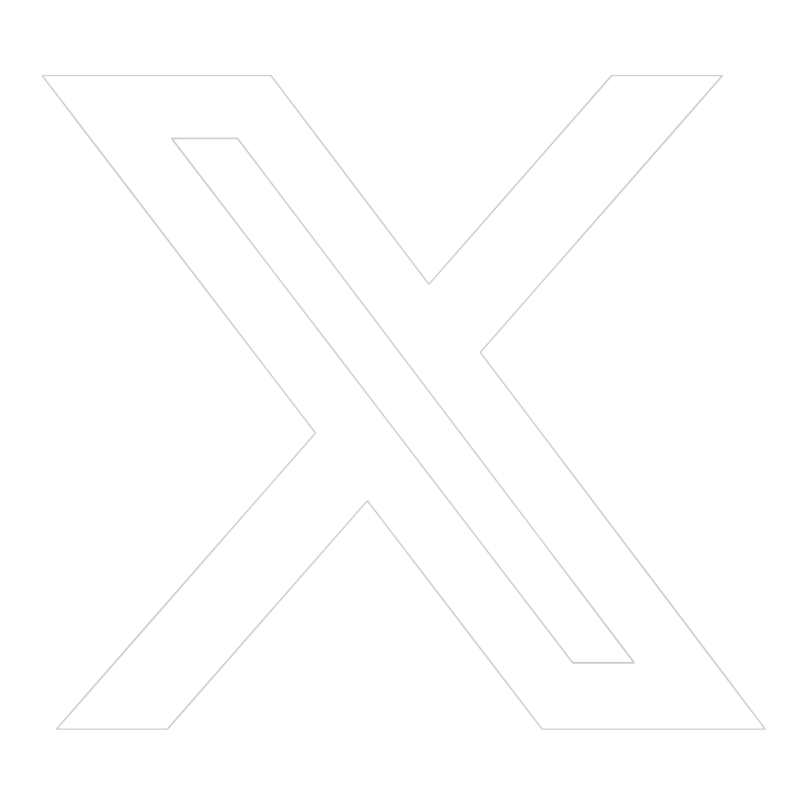 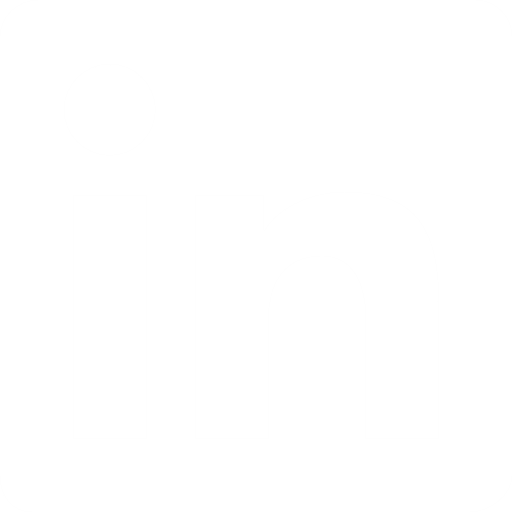 www.improvewell.com